Военная  галерея 
Зимнего  дворца
 Государственный Эрмитаж
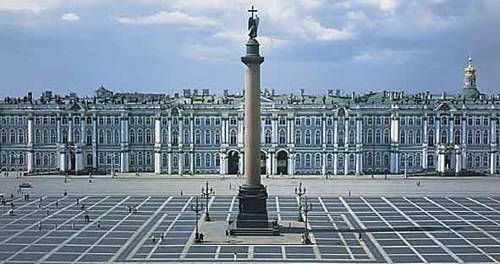 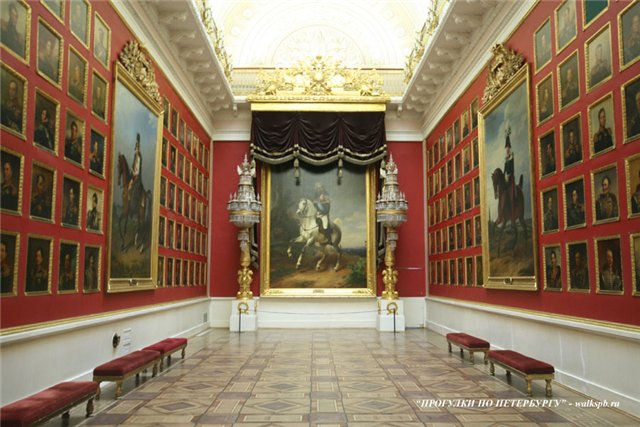 Среди мемориальных сооружений, созданных в память 1812 года, своеобразным памятником является Военная галерея Зимнего дворца
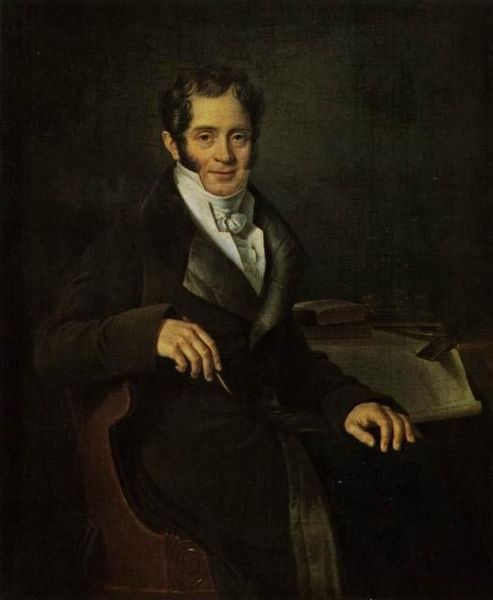 Зал, в котором разместилась галерея, был спроектирован архитектором Карло России, строился с июня по ноябрь 1826 года. Потолок с тремя световыми фонарями был расписан по эскизам Джованни Скотти.
Портрет Карла Ивановича Росси.  Художник Б.Ш. Митуар 
 1820-е годы
Торжественная церемония открытия зала состоялась 25 декабря 1826 года в годовщину изгнания армии Наполеона из России. К открытию галереи многие портреты ещё не были написаны и на стенах были размещены рамы, затянутые зелёным репсом, с именными табличками. По мере написания картины размещались на своих местах. Большинство портретов писалось с натуры, а для уже погибших или умерших персонажей использовались портреты, написанные ранее.
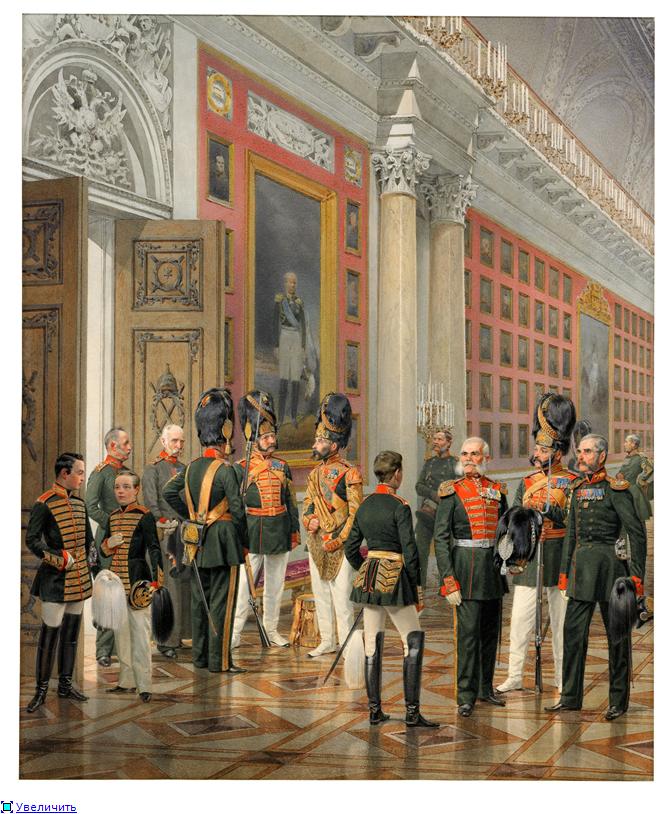 Рота Дворцовых Гренадер.
 Художник К. К. Пиратский
Картина Г.Г.Чернецова запечатлела вид галереи в 1827 году. Потолок с тремя световыми фонарями, по стенам расположены пять горизонтальных рядов нагрудных портретов в золоченых рамах, разделенных колоннами, портретами в рост и дверями в соседние помещения. По сторонам этих дверей вверху находились двенадцать лепных лавровых венков, окружающих названия мест, где происходили наиболее значительные сражения 1812-1814 годов, начиная с Клястиц, Бородина и Тарутина до Бриена, Лаона и Парижа.
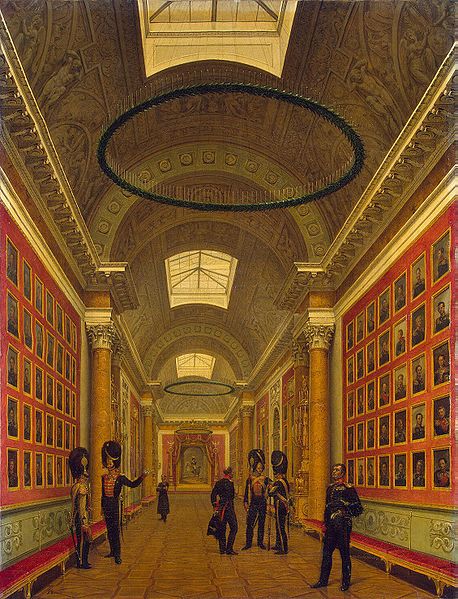 Военная галерея Зимнего дворца. 
Г. Чернецов. 1827 год.
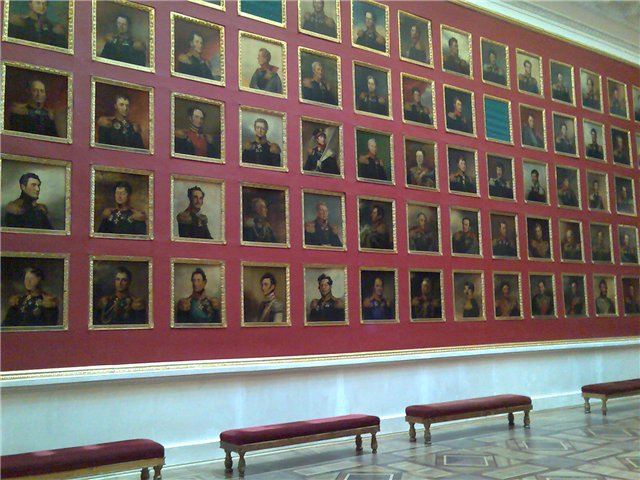 Здесь поместили 332 портрета генералов русской армии, участников войны 1812 года
 и заграничного похода 1813 - 1814 гг
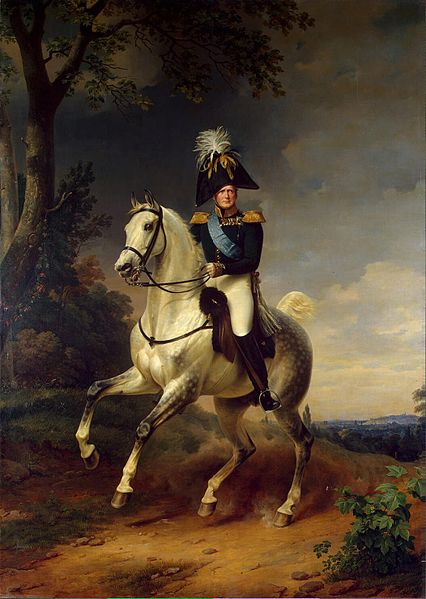 Император Александр I лично утверждал составленные Главным штабом списки генералов, чьи портреты должны были украсить Военную галерею. Это были  участники Отечественной войны 1812 года и заграничных походов 1813-1814 гг., которые состояли в генеральском чине или были произведены в генералы вскоре после окончания войны.
Портрет Александра I .
 Художник Ф.Крюгера,
 в торце галереи.
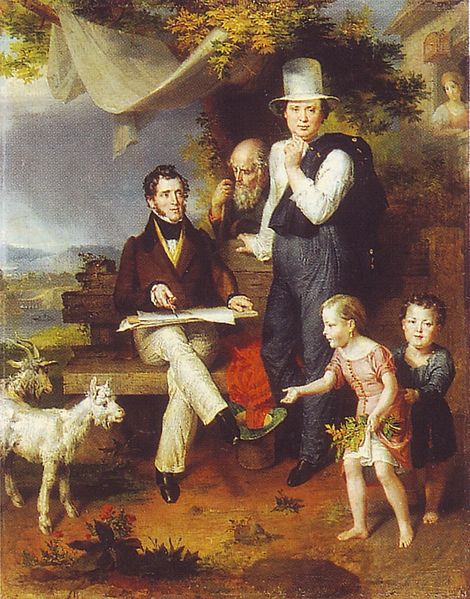 Портреты для Военной Галереи написаны Джорджем Доу и его ассистентами Александром Васильевичем Поляковым и Василием Александровичем Голике.
Портрет Джорджа Доу (сидит), написанный его учеником Василием Голике (стоит) в окружении семьи Голике. 1834 год.
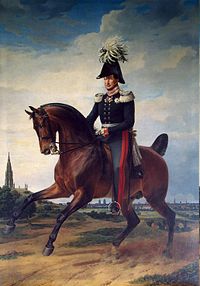 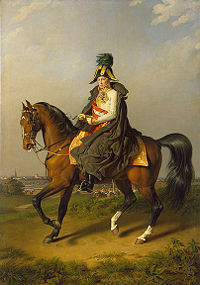 Портрет Фридриха-Вильгельма IIIХудожник Ф.Крюгер
Портрет Франца IХудожник  П.Крафт
В 1830-х годах в галерее были помещены большие конные портреты Александра I и его союзников короля прусского Фридриха-Вильгельма III и императора австрийского Франца I. Два первых написаны берлинским придворным художником Ф. Крюгером, 
третий - венским живописцем П. Крафтом.
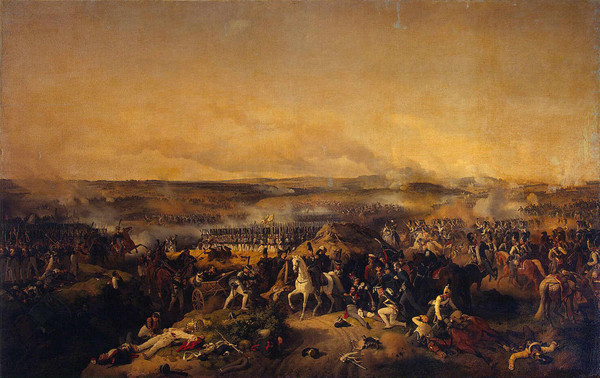 Бородинское сражение.
 Художник Петер фон Гесс. 1843 год
Еще позднее в галерею поместили две работы художника
 Петера фон Гесса, современника Джорджа Доу, - «Бородинское сражение» и «Отступление французов через реку Березину».
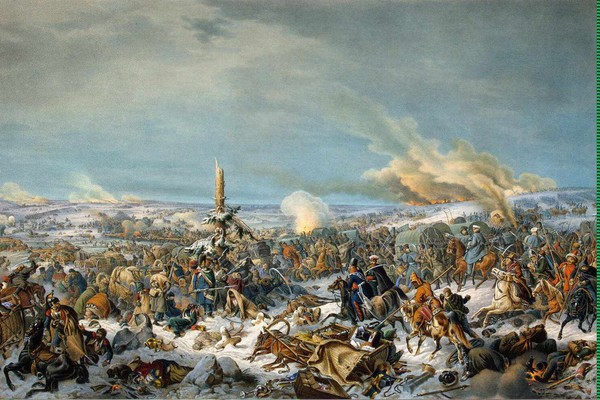 Отступление французов через реку Березину. 
Художник Петер фон Гесс. 1844 год.
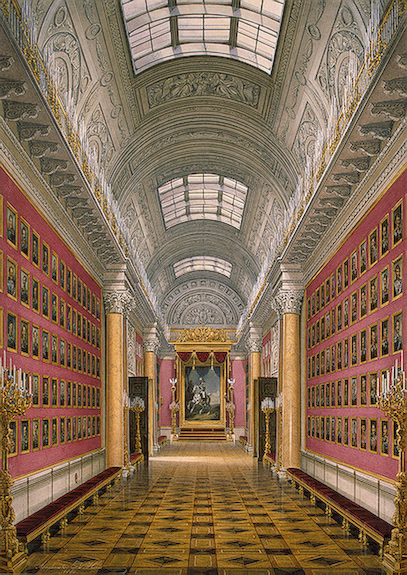 Пожар, начавшийся в Зимнем дворце 17 декабря 1837 года, уничтожил убранство всех залов, в том числе и Военной галереи. Но ни один портрет не пострадал. Новая отделка галереи была выполнена по чертежам В. П. Стасова. Архитектор внёс некоторые изменения, придавшие галерее торжественно-строгий и более внушительный облик: длина галереи была увеличена почти на 6 метров, а над карнизом разместились хоры – обходная галерея.
Военная галерея
 Зимнего дворца. 
Художник П. Гау. 1862 год.
«Толпою тесною художник поместил.Сюда начальников народных наших сил,Покрытых славою чудесного походаИ вечной памятью двенадцатого года.»
А.С.Пушкин
В 1949 г.оду, к 150-летию со дня рождения А.С.Пушкина, в Военной галерее  была установлена мраморная доска со строками из стихотворения великого русского поэта «Полководец». В 1834-1836 годах А.С.Пушкин часто  посещал Военную галерею. Ее вдохновенным и точным описанием начинается созданное в 1835 году стихотворение «Полководец», посвященное Барклаю де Толли.
среди  15  командиров  бригад  гвардейской,  полевой  и резервной  артиллерии,  принявших  участие  в Бородинском  сражении,  10  человек  (66,6 процента) были  воспитанниками  кадетских  корпусов

из 47 командиров  артиллерийских  рот  гвардейской, полевой,  резервной  и  запасной  артиллерии, сражавшихся  на  Бородинском  поле, 34 человека,  или 72,3 процента,  окончили  кадетские  корпуса

в конной  артиллерии  воспитанники  кадетских корпусов - командиры  конных  рот  - составили 72,7 процента
В Военной галерее представлено
56 портретов воспитанников кадетских корпусов